Din Eğitiminde Kavramlardan Hareketle Geliştirilmesi Gereken Becerilerimiz Nelerdir?
Knowing Self and Others: A Worldview Model for Religious Education in Turkey
Mualla Selçuk and John Valk
1. Kategori
2. Kategori
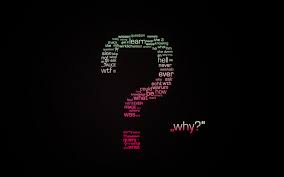 3. Kategori
4. Kategori